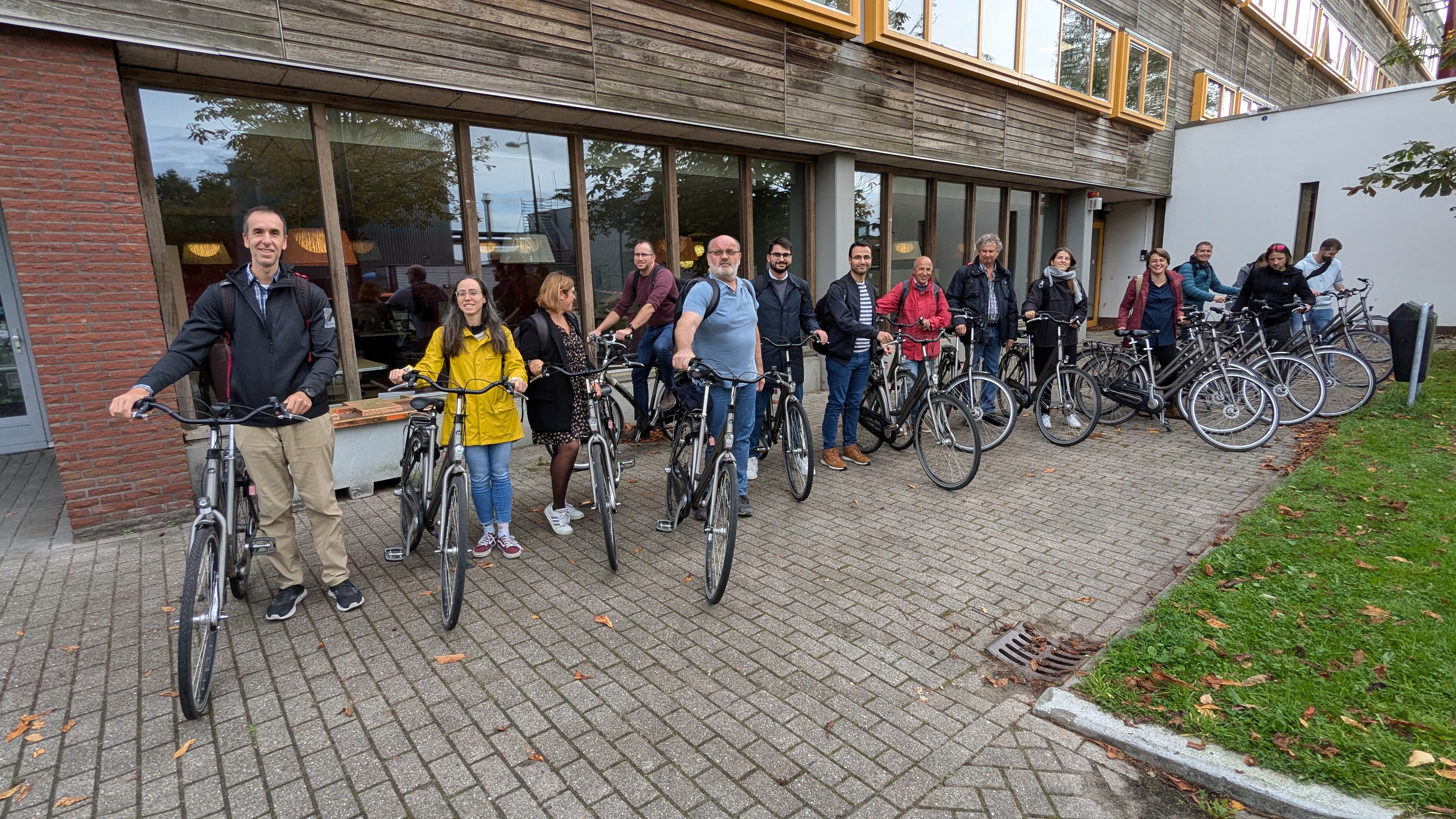 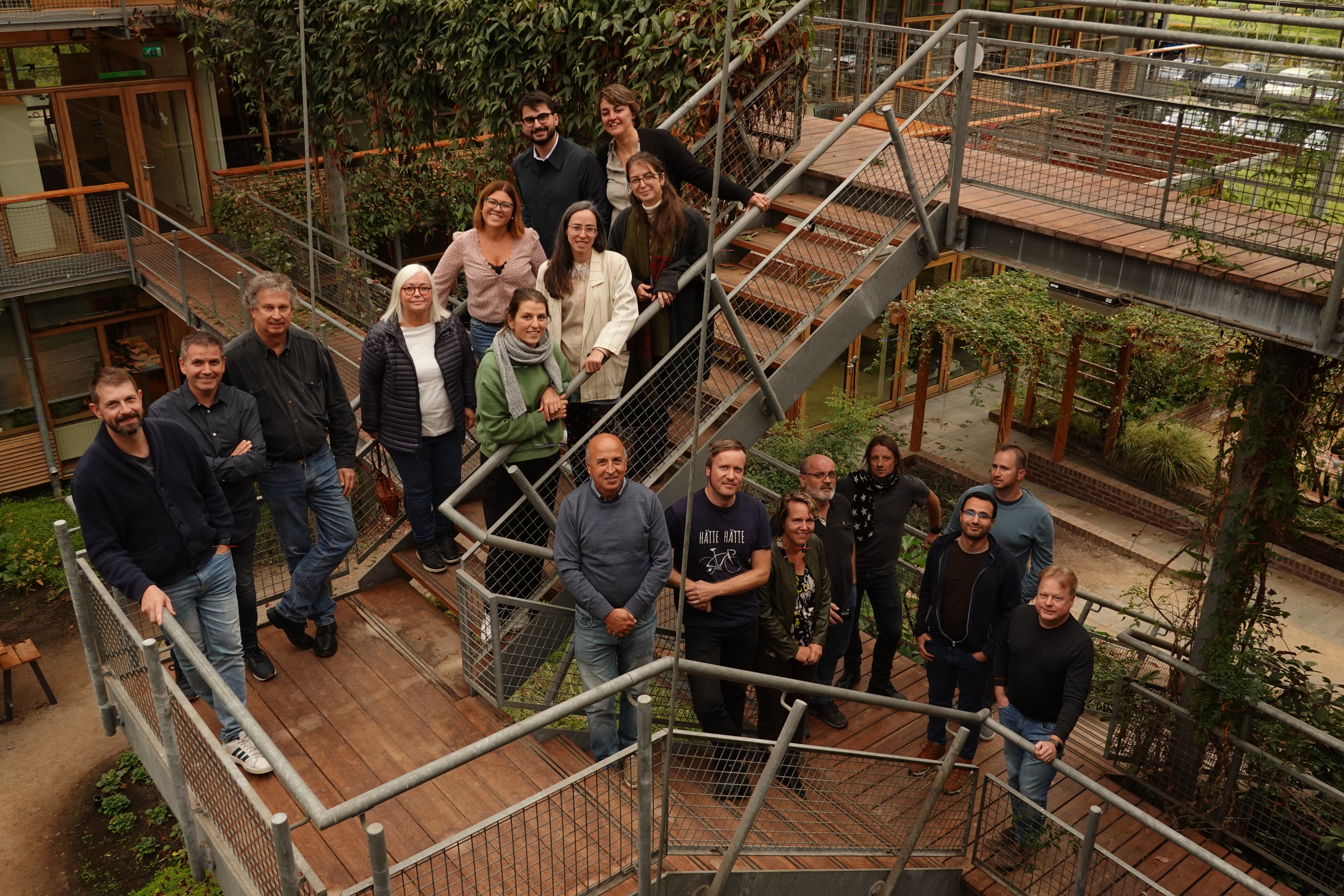 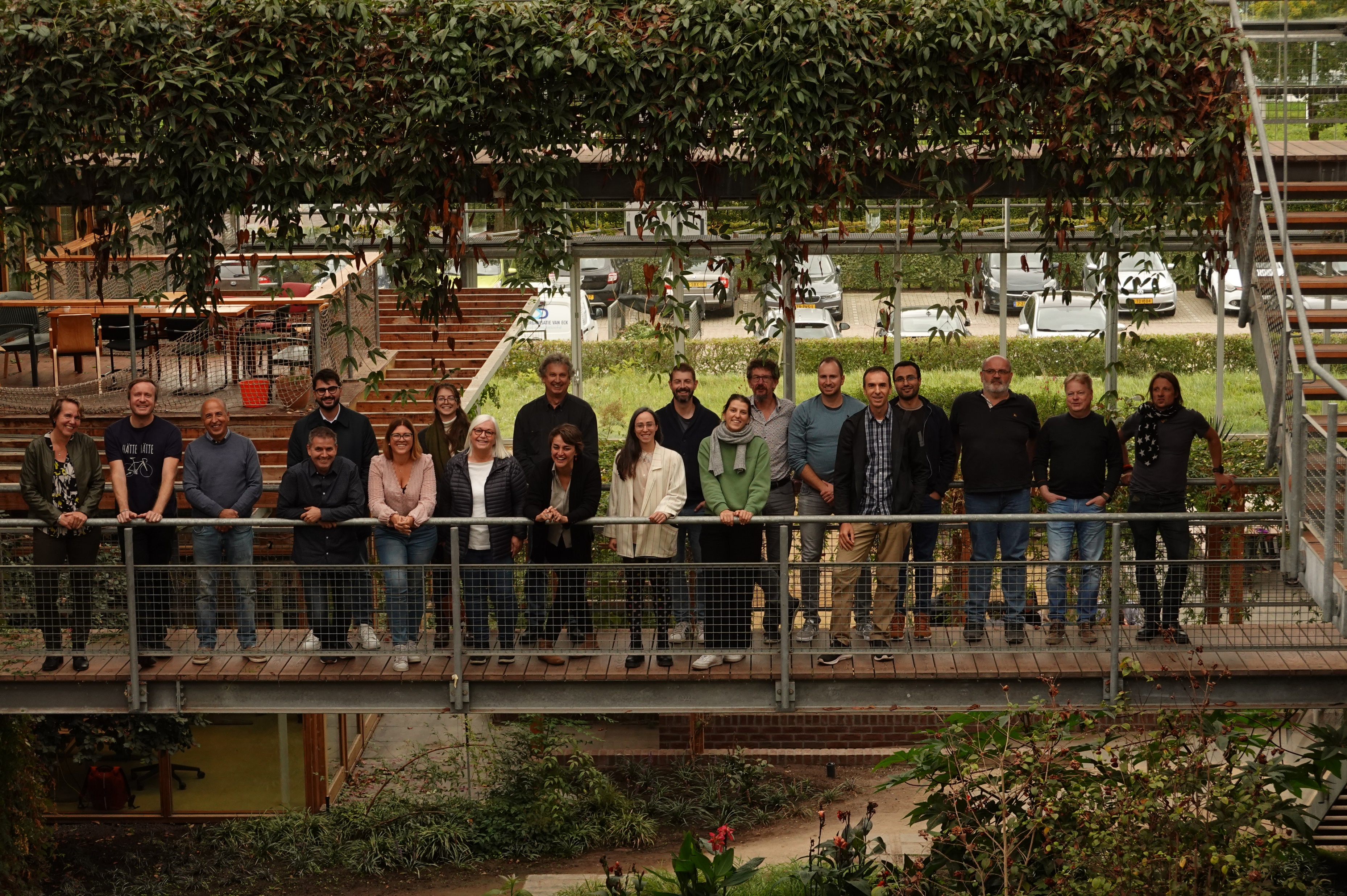 FAIRiCUBE Status meeting at Wageningen October 2024
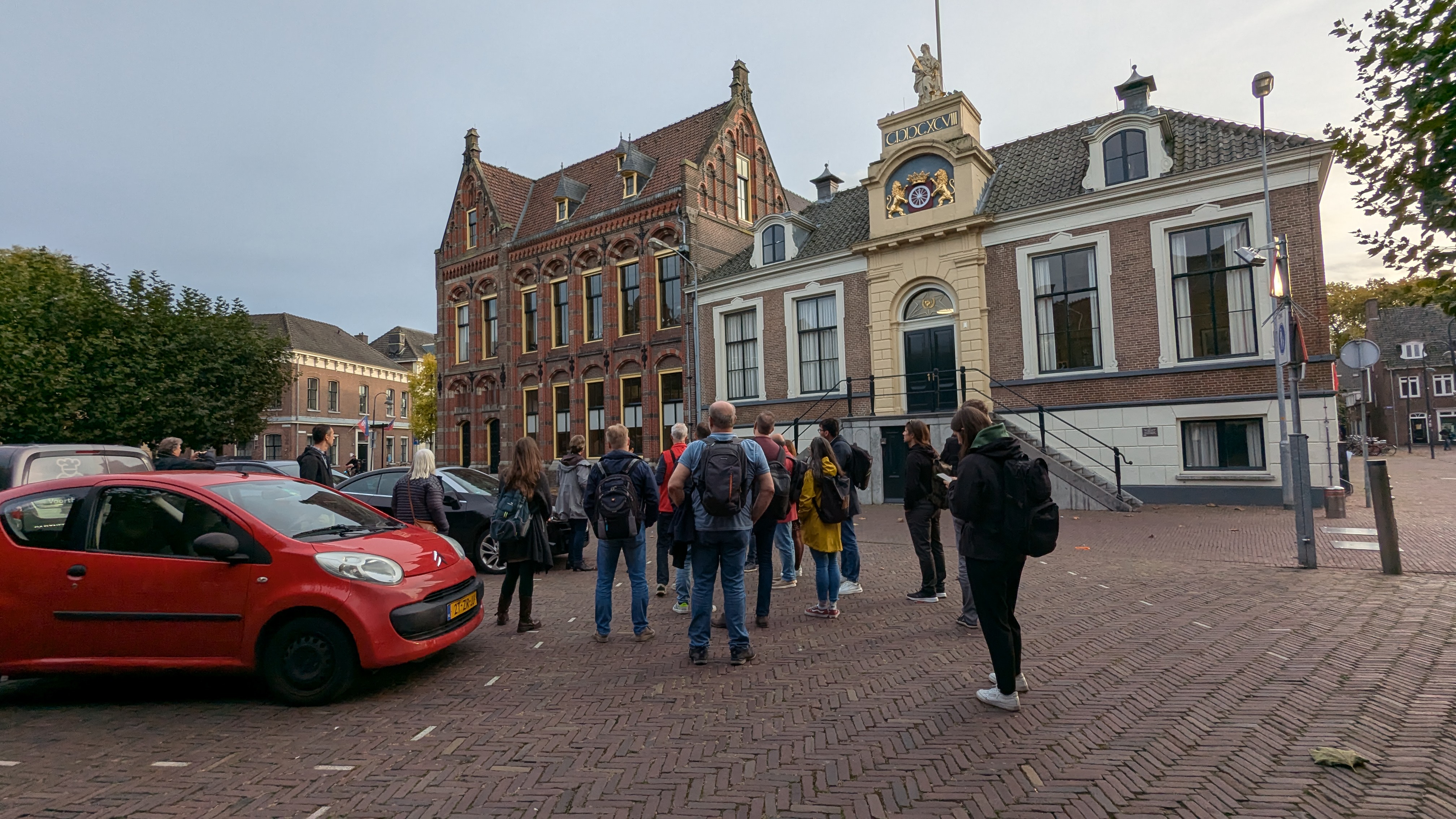 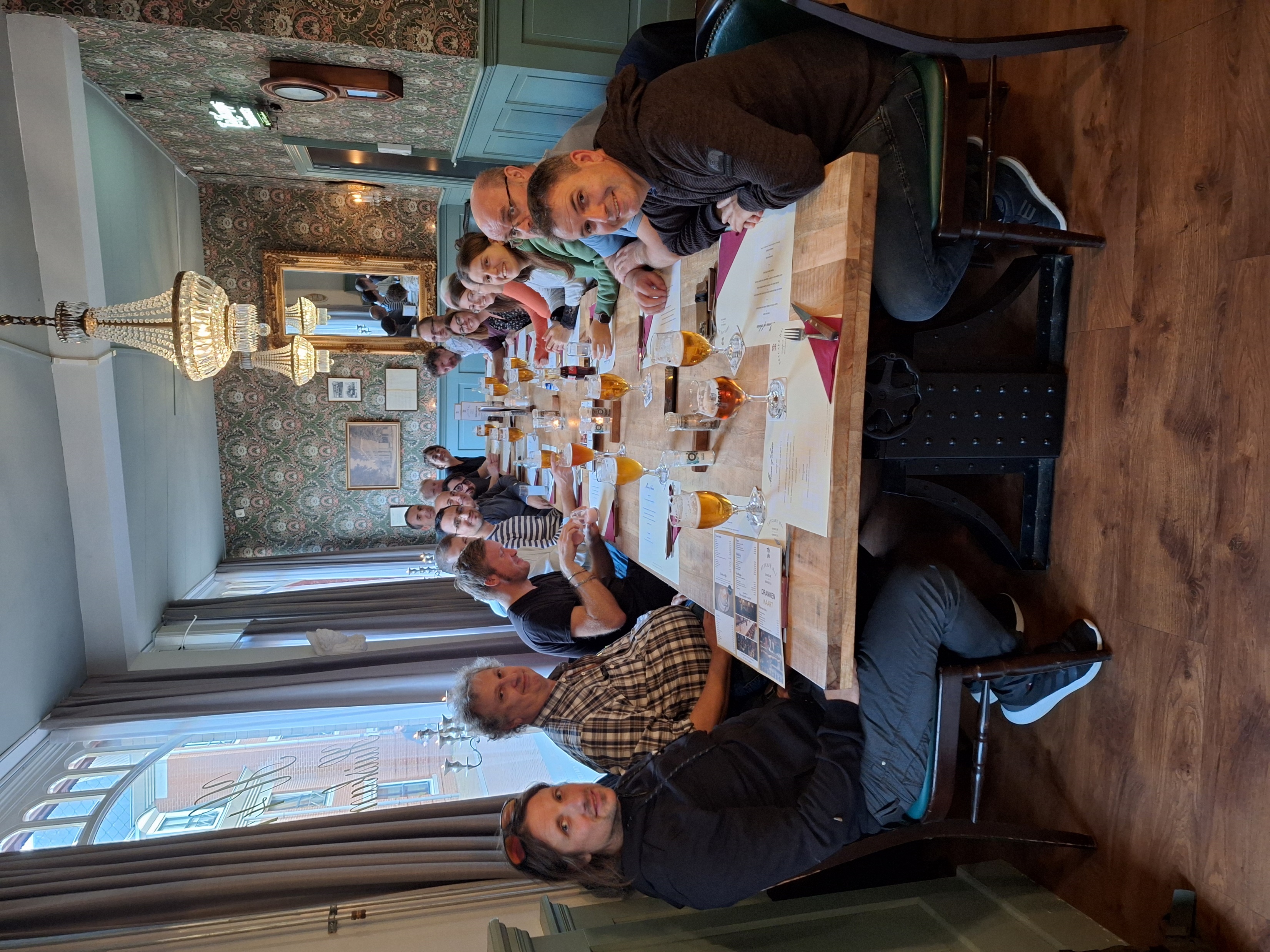